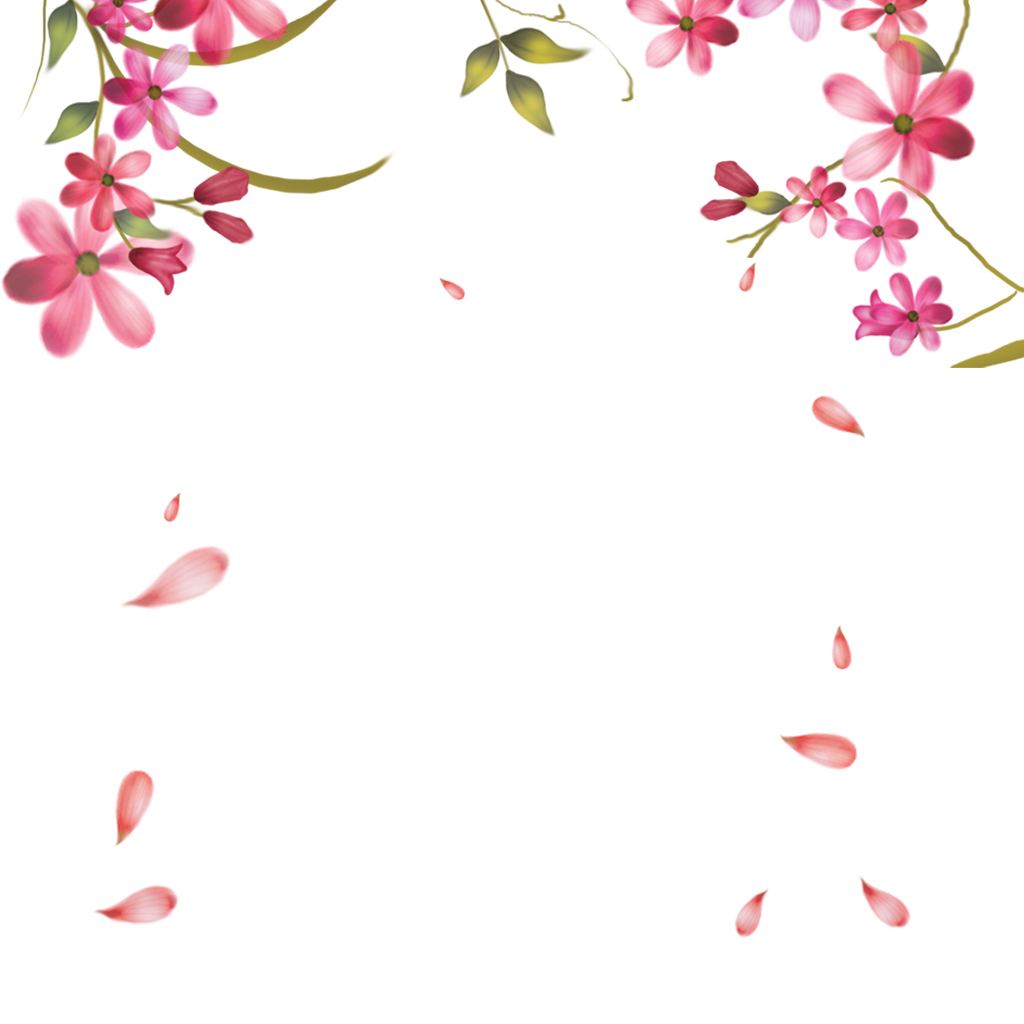 花瓣飘香
前黄中心小学   杨学华
红艳艳     
露水
绒布    
淡淡的  
清香
红艳艳     
露水
绒布    
淡淡的  
清香
真是个懂事的好孩子。
自学提示：
1、轻声读一读3-10自然段，圈画出能表现小女孩懂事的词语或句子。
2、认真读一读这些词句，再联系上下文想一想，你感受到了什么？
3、和同桌交换一下自己的感受，两人分角色朗读对话。
抓关键句
真是个懂事的好孩子。
？
１、我画的句子是……
２、从这句话中我感受到了……　　从这句话中我读出了……　　从这句话中我读懂了……　　我是这么想的……　　我是这么体会的……　　我是这么理解的……
她低着头不好意思地说：“我
舍不得把整朵花都摘了……”
不好意思
舍不得
俯
摘
捧
穿
跑
一天清晨，我看到有个小女孩俯在花前，从花丛中小心地摘　　　　　　　　　　　　　　　　　　　　　　　了一片带露水　　
　　　　　　　　的花瓣，双手　
　　　　　　　　捧着，然后飞
　　　　　　　　快地穿过田
　　　　　　　　野，跑远了。
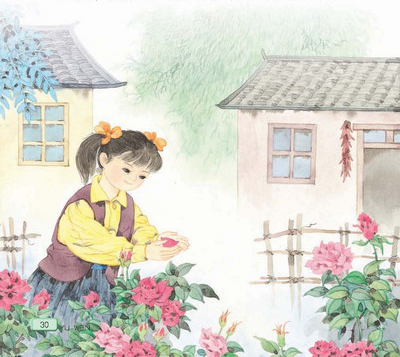 抓关键句
真是个懂事的好孩子。
？
１、我画的句子是……
２、从这句话中我感受到了……　　从这句话中我读出了……　　从这句话中我读懂了……　　我是这么想的……　　我是这么体会的……　　我是这么理解的……
小女孩说：“妈妈生病了，我摘片花瓣送给她。花瓣摸上去像绒布一样，闻起来有淡淡的清香，妈妈会高兴的。”
淡淡的清香
绒布
抓关键句
真是个懂事的好孩子。
？
１、我画的句子是……
２、从这句话中我感受到了……　　从这句话中我读出了……　　从这句话中我读懂了……　　我是这么想的……　　我是这么体会的……　　我是这么理解的……
“爸爸在南沙当解放军。他常常来信叫我听妈妈的话，   不要惹妈妈生气。”小女孩眼眶里闪动着泪花。
叫我听妈妈的话，
不要惹妈妈生气
“为什么只摘花瓣呢？”我轻轻地问。
    她低着头不好意思地说:“我舍不得把整朵花都摘了……”
   “摘花瓣做什么呀？”
    小女孩说：“妈妈生病了，我摘片花瓣送给她。花瓣摸上去像绒布一样，闻起来有淡淡的清香，妈妈会高兴的。”
   
      “爸爸在南沙当解放军。他常常来信叫我听妈妈的话，不要惹妈妈生气。”小女孩眼眶里闪动着泪花。
“你爸爸呢？”
真是个懂事的好孩子。
“为什么只摘花瓣呢？”我轻轻地问。
    她低着头不好意思地说:“我舍不得把整朵花都摘了……”
   “摘花瓣做什么呀？”
    小女孩说：“妈妈生病了，我摘片花瓣送给她。花瓣摸上去像绒布一样，闻起来有淡淡的清香，妈妈会高兴的。”
   
      “爸爸在南沙当解放军。他常常来信叫我听妈妈的话,不要惹妈妈生气。”小女孩眼眶里闪动着泪花。
轻轻地
低着头不好意思地
我（          ）问。
“你爸爸呢？”
我又（          ）问：“你爸爸呢？”
真是个懂事的好孩子。
第二天早晨，我从集市上买了两盆带着露水的月季花，一盆送给了小女孩，另一盆放在母亲的阳台上。
第二天清晨，我从集市上买了两盆带着露水的月季花，花儿__________，我把花轻轻放在小女孩手中，
第二天清晨，我从集市上买了两盆带着露水的月季花，花儿__________，我把花悄悄地放在母亲的阳台上。
我______地说：
“_____________”
我______地说：
“_____________”
“_____________”小女孩______地说。
“_____________”母亲______地说。
我______地说：
“_____________”
我______地说：
“_____________”
“_____________”小女孩______地说。
“_____________”母亲______地说。
我和小女孩_____________。
我和母亲_____________。